-Basın Bülteni

-Basın Bilgi Notu

Basın Duyurusu

 Basın Açıklaması
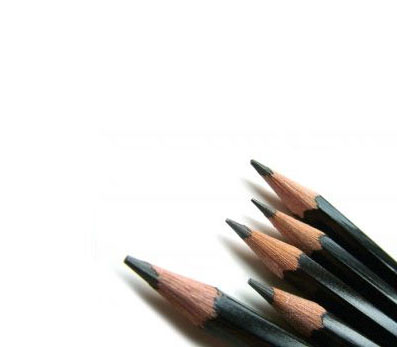 -Basın Bülteni
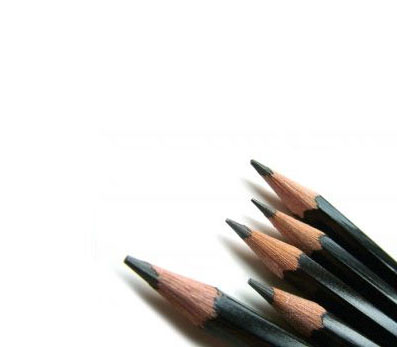 «İyi hazırlanmış bir basın bülteni, medya ilişkilerine katkıda bulunmasının, yanı sıra kurum açısından pek çok avantaj sunar. Ayrıca bültenler, kurum imajının oluşturulmasında önemli bir yere sahiptir. Basın bültenleri, kurum için kurumun algılanış tarzı ile ilgili bir yapıtaşı haline gelir ve kurum kültürünü de medya ile ilişkiler boyutuyla yansıtır.»
Kaynak: DUĞAN, Özlem. "HALKLA İLİŞKİLER LİSANS ÖĞRENCİLERİNİN YAZMA BECERİLERİNİN" BASIN BÜLTENİ" ÜZERİNDEN İNCELENMESİ." İNİF E-Dergi 3.1: 53-64.
-Basın Bülteni
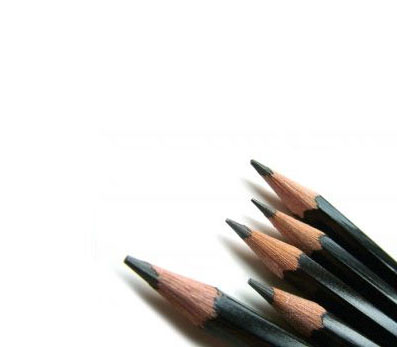 «Halkla ilişkiler yazarınca yazının hangi formatta yazılacağı, yazının amacının ne olduğu, yazıda olması gereken bilgiler (5N1K), hedef kitlenin kim ya da kimlerden oluştuğu ve özelliklerinin neler olduğu, yazıda dilbilgisi kurallarına uyulması başka bir ifadeyle cümlede anlatım bozukluğunun olmaması, yazı ve yazım kurallarına uyulması ve dil kullanımına özen gösterilmesi önemlidir. Halkla ilişkiler amaçlı haber üreten kişilerin haber değeri kavramına en iyi şekilde hakim olmaları gerekir.»
Kaynak: DUĞAN, Özlem. "HALKLA İLİŞKİLER LİSANS ÖĞRENCİLERİNİN YAZMA BECERİLERİNİN" BASIN BÜLTENİ" ÜZERİNDEN İNCELENMESİ." İNİF E-Dergi 3.1: 53-64.
-Basın Bülteni
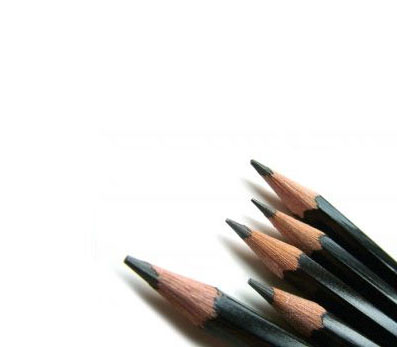 İyi bir halkla ilişkiler yazarı etkili yazma için kişisel gözlemle konu ya da kişilerle ilgili bilgi sahibi olur, okuma yapar ve mülakatla konunun uzmanlarından detaylı bilgi edinir, araştırma yapar, planlar ve planın yürütülmesini sağlar (Wilcox ve Nolte, 1990: 9-10).
Kaynak: DUĞAN, Özlem. "HALKLA İLİŞKİLER LİSANS ÖĞRENCİLERİNİN YAZMA BECERİLERİNİN" BASIN BÜLTENİ" ÜZERİNDEN İNCELENMESİ." İNİF E-Dergi 3.1: 53-64.
-Basın Bülteni
Kısa paragraflar, kısa cümleler, anlaşılır kelimeler tercih edilmeli ve edebi bir dil kullanılmamalıdır.
Gramer kurallarına uyulmalıdır. 
Yazım hataları yapılmamalıdır. 
Noktalama kurallarına uyulmalıdır. 
Hedef kitle iyi analiz edilmelidir. 
Edilgen yapı yerine etken yapı tercih edilmelidir.
Giriş bölümü çok uzun yazılmamalıdır. Bülten, mümkünse tek sayfada tamamlanmalıdır.
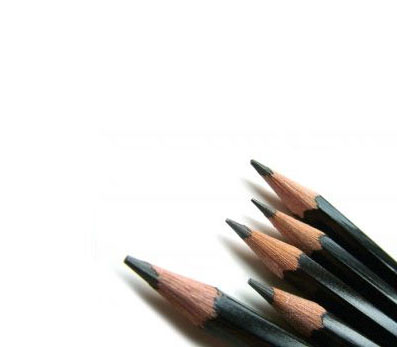 Kaynak: DUĞAN, Özlem. "HALKLA İLİŞKİLER LİSANS ÖĞRENCİLERİNİN YAZMA BECERİLERİNİN" BASIN BÜLTENİ" ÜZERİNDEN İNCELENMESİ." İNİF E-Dergi 3.1: 53-64.
-Basın Bülteni
Belirsiz genellemelerden kaçınılmalıdır. 
Övgüden ve abartılı cümlelerden uzak durulmalıdır. 
 Bazı özel kelimeler yazının akıcılığını ve devamlılığını sağlamak için olaylar ve anekdotlar arası geçişte kullanılmalıdır. Buradaki ana düşünce belli bir kelimeyi veya tamlamayı tekrar ederek geçişleri sağlamaktır. Okuyucunun yazıyı takip edebilmesinde bağlantı kelimeleri veya cümleleri çok önemlidir. 
Değişik gazete ya da dergiler için değişik versiyonlar yazılmalıdır.
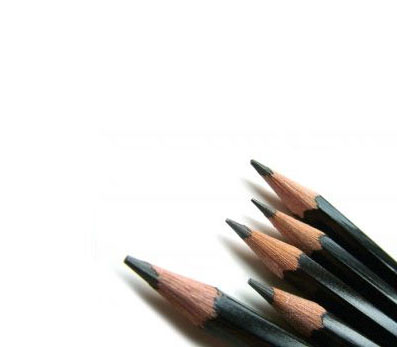 Kaynak: DUĞAN, Özlem. "HALKLA İLİŞKİLER LİSANS ÖĞRENCİLERİNİN YAZMA BECERİLERİNİN" BASIN BÜLTENİ" ÜZERİNDEN İNCELENMESİ." İNİF E-Dergi 3.1: 53-64.
Basın bülteni;

1- Duyurma
2- Pazarlama
3- Hikayelendirme için yazılır
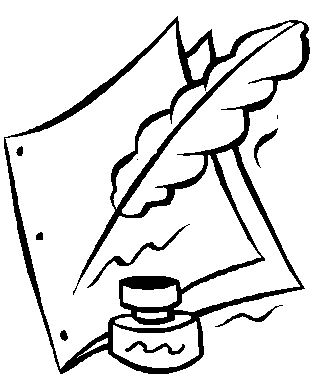 Stil;

1- Beyaz kağıt
2- Marjlar 2’ye 1
3- Sol üst köşeye adres, ilgili kişi,telefon(gece-gündüz)
4- Başlık altı çizili
5- Çift aralıklı metin
6- Bir sayfadan uzunsa sayfa sonuna işaret
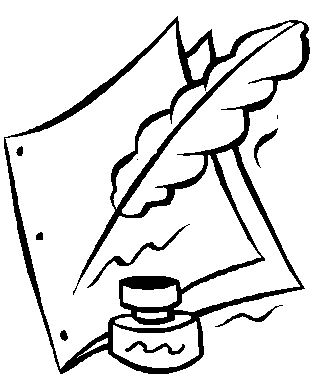 Televizyon ve Radyo için Yazma

5 yol:
Haber bültenleri
Görüntülü videolar
Radyo-Tv etkinlikleri 
Görüşme ve talkshowlar
Kurumsal reklam ve kamusal hizmet ilanları
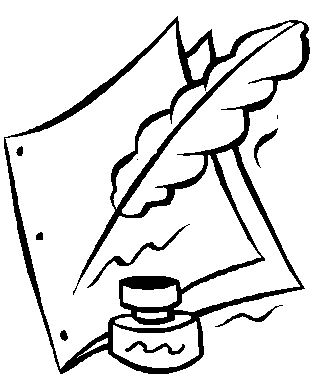